Workshop for Post-Primary Mathematics
Workshop 5 - Algebra & Functions
1
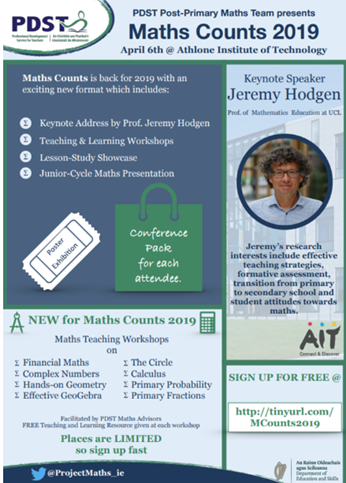 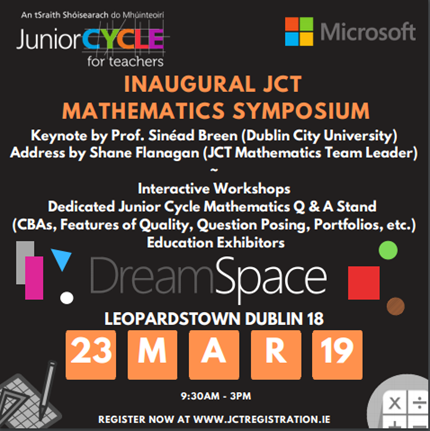 2
Rationale
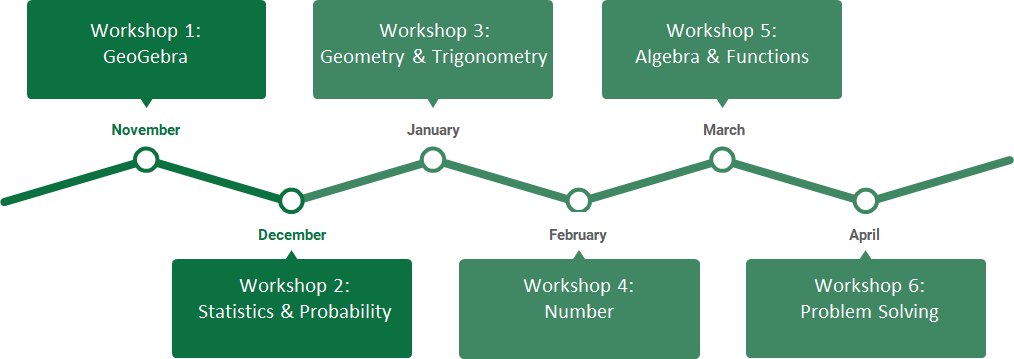 3
Timetable
19.00 - 19.05		Overview
19.05 - 19.10		Review of Workshop 4 HW Task
19.10 - 19.50		Task 1 - Functions
19.50 - 20.30		Task 2 - Introduction to Calculus
20.30 - 20.40		Break
20.40 - 21.20		Task 3 - Rates of Change & Visualising Derivatives
21.20 - 21.25		Homework task - Visualising Derivatives
21.25 - 21.30 		Summary
4
Review of Workshop 4 Homework Task
Modelling Investments
Jenny invests €20 at the start of each month for three years in a savings account which offers a monthly rate of 0.5%. She then reduces her investment to €15 for the remaining two years. What will the value of this investment be at the end of five years?
5
Solution
20 x 1.00560
20 x 1.00559
…
…
20 x 1.00525
15 x 1.00524
…
…
15 x 1.0052
15 x 1.0051
36 months
20
20(1.005)60
20
20(1.005)59
24 months
20
20(1.005)25
15
15(1.005)24
15(1.005)2
15
15
15(1.005)1
If we model the investment for 60 periods we see the following sum:
20 x 1.00525 + 20 x 1.00526 + ... + 20 x 1.00560 + 15 x 1.0051 + 15 x 1.0052 +...+ 15 x 1.00524
6
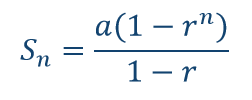 Using the Sum of a Geometric Series
20 x 1.00525 + 20 x 1.00526 + ... + 20 x 1.00560 + 15 x 1.0051 + 15 x 1.0052 +...+ 15 x 1.00524
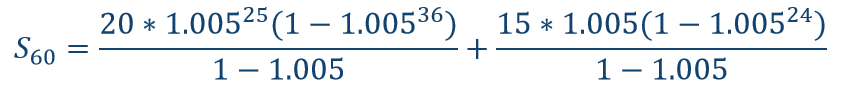 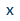 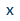 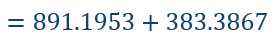 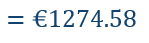 7
Key Messages
It is important to build on students’ knowledge from Junior Cycle to extend their understanding of functions at Senior Cycle.
It is important to understand the difference between a relationship and a function.
It is important for students to understand the origins and purpose of differential calculus and its role in analysing functions.
8
Task 1 - Functions
Learning Outcomes
During the course of this task we will:
Explore the definition of a function and recognise that the set of functions is a subset of the set of relations
Explore the multi-representations of functions and relations and use these to understand the difference between a function and a relation
Explore the concept of inverse and investigate the idea that the inverse of a function is not always a function
Recognise the criteria that apply in order for a function to have an inverse which is also function.
9
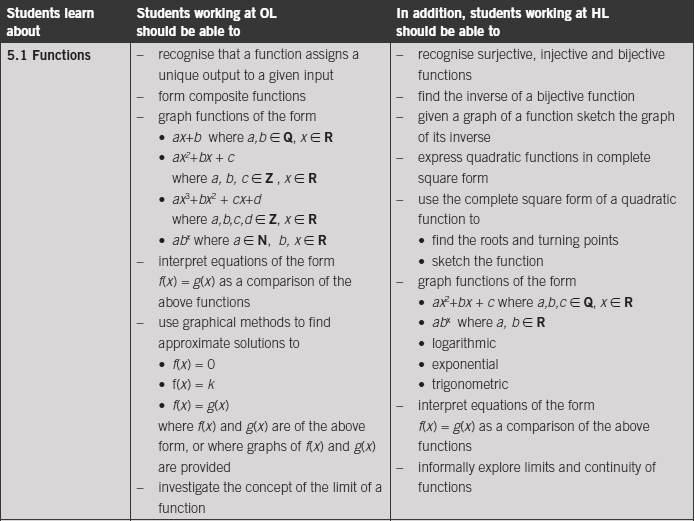 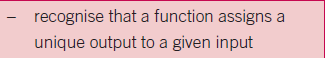 Relationship to Syllabus
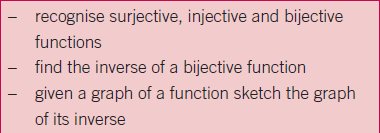 10
Task 1.1: Mapping Representations
Functions and Relations matching activity
Considering each of the mapping diagrams, distinguish which diagram represents a function and which represents a relation only.
Explore the differences between a relation and a function.
Describe the conditions necessary to define a function.
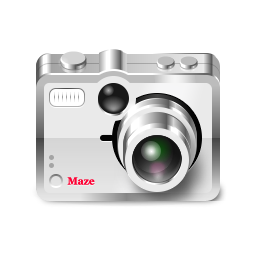 11
Functions
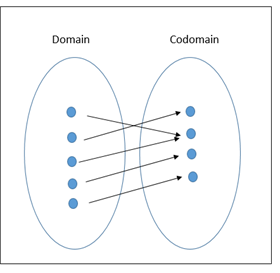 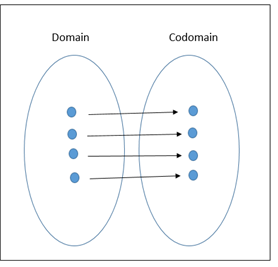 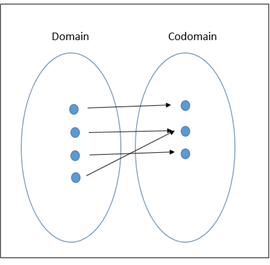 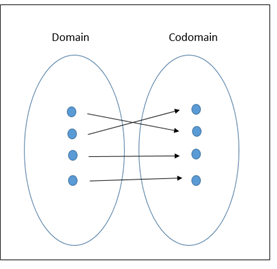 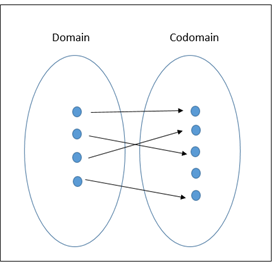 Relation only
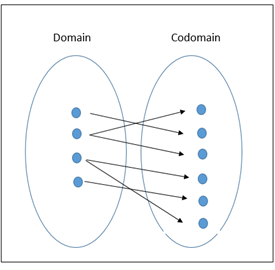 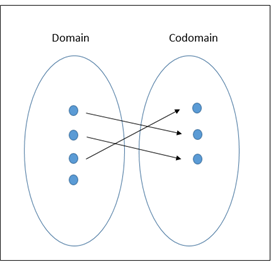 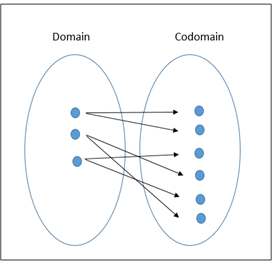 12
Task 1.2: Matching graphs, couples and algebraic notation
From the set of functions and relations, match the appropriate graph with its algebraic equation and set of couples.

Identify which group of representations are functions and which are relations only. Explain your reasoning.
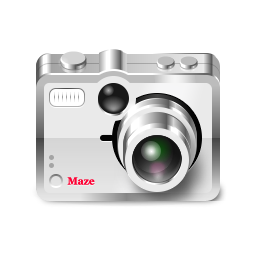 13
Solutions
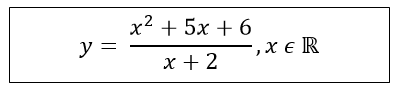 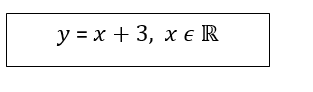 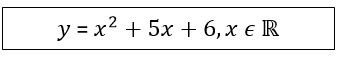 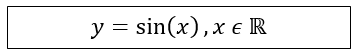 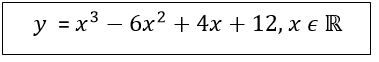 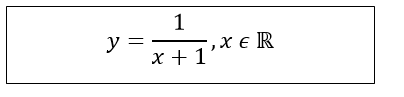 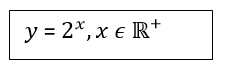 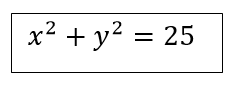 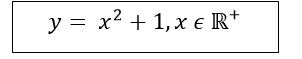 14
Task 1.2 Solutions - Functions
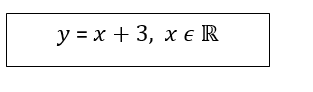 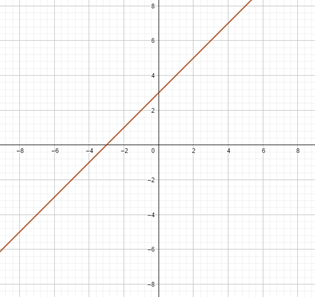 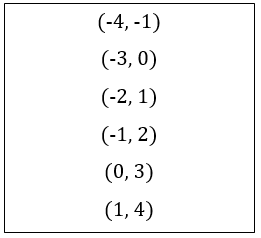 15
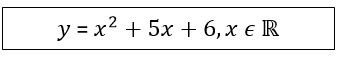 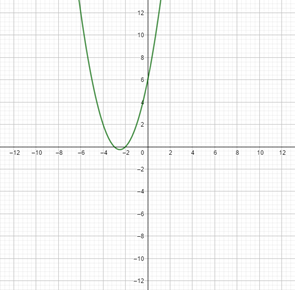 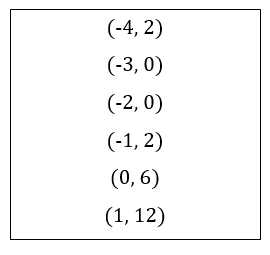 16
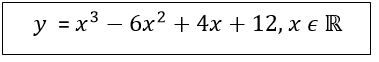 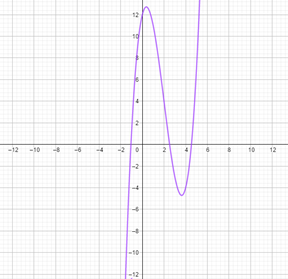 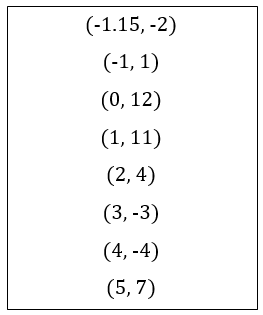 17
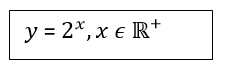 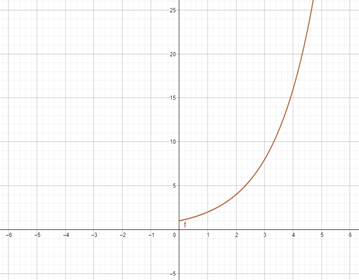 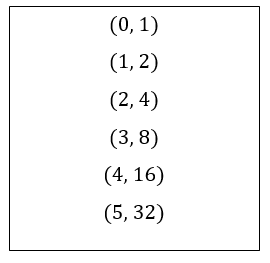 18
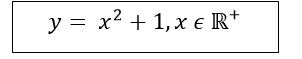 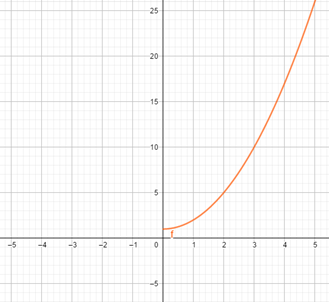 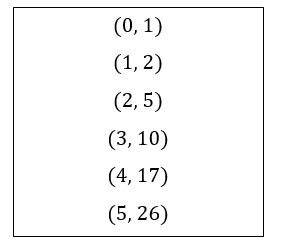 19
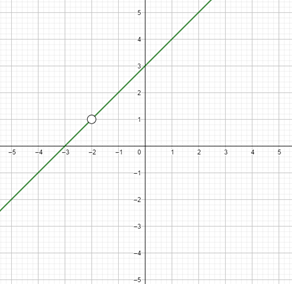 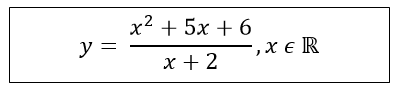 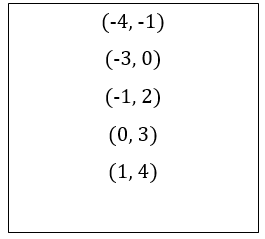 20
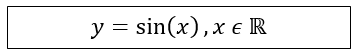 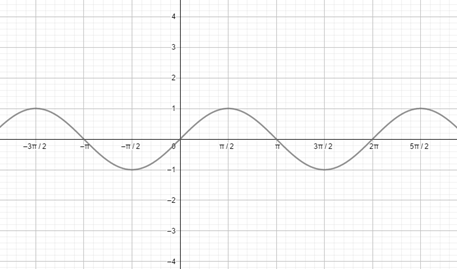 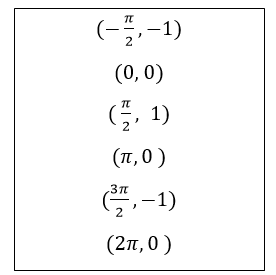 21
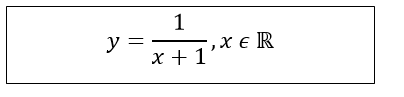 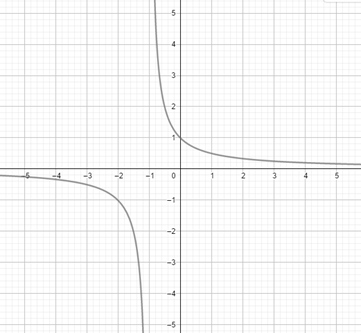 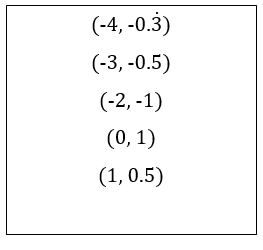 22
Task 1.2 Solutions - Relations
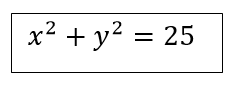 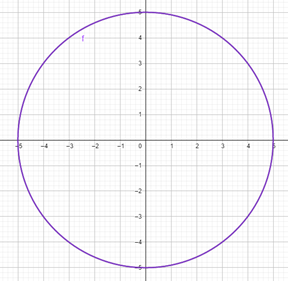 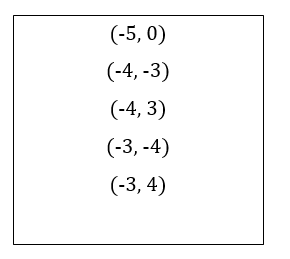 23
Discussion

Why do we undo?

Why is it important for us to be able to go backwards?
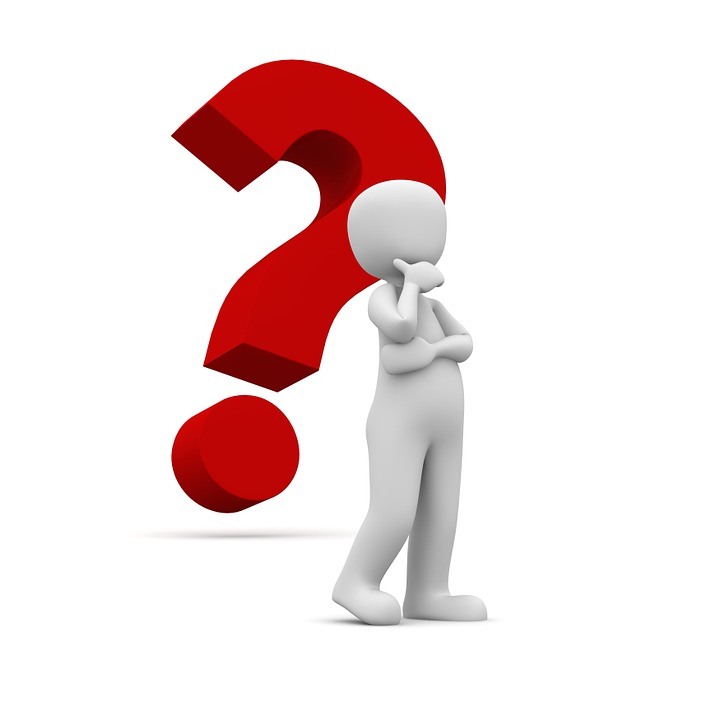 24
Task 1.3 Functions and their inverses
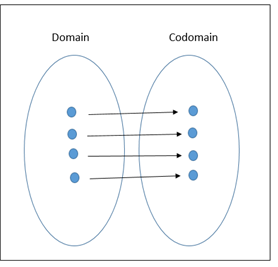 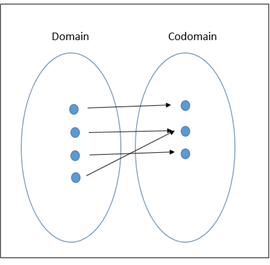 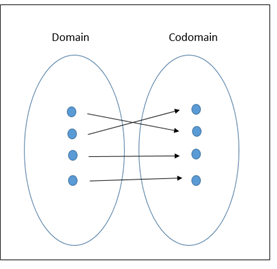 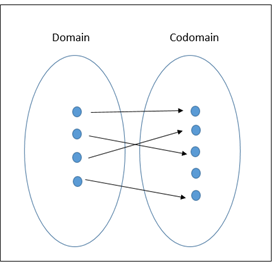 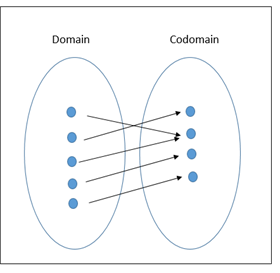 Relations
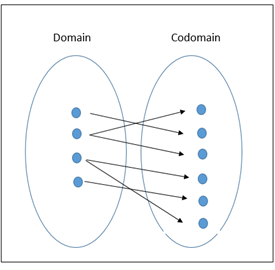 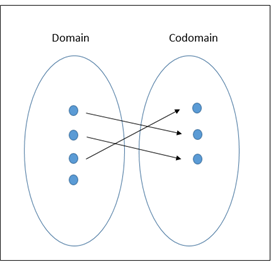 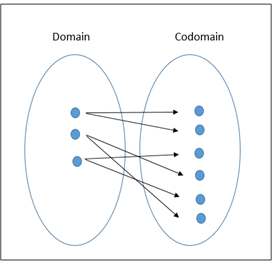 25
Task 1.3 Functions and their inverses
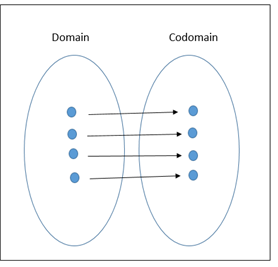 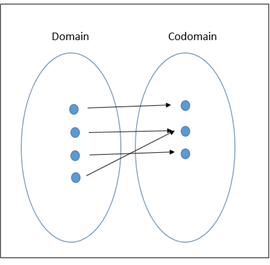 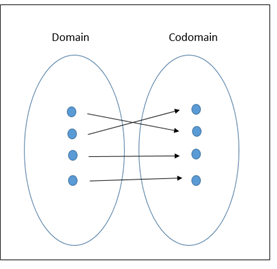 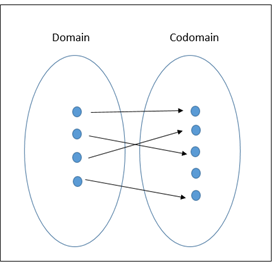 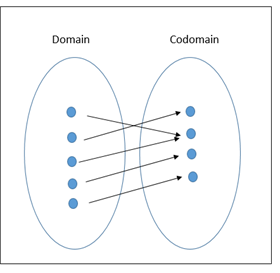 Which functions in Task 1.2 have inverses that are functions?
26
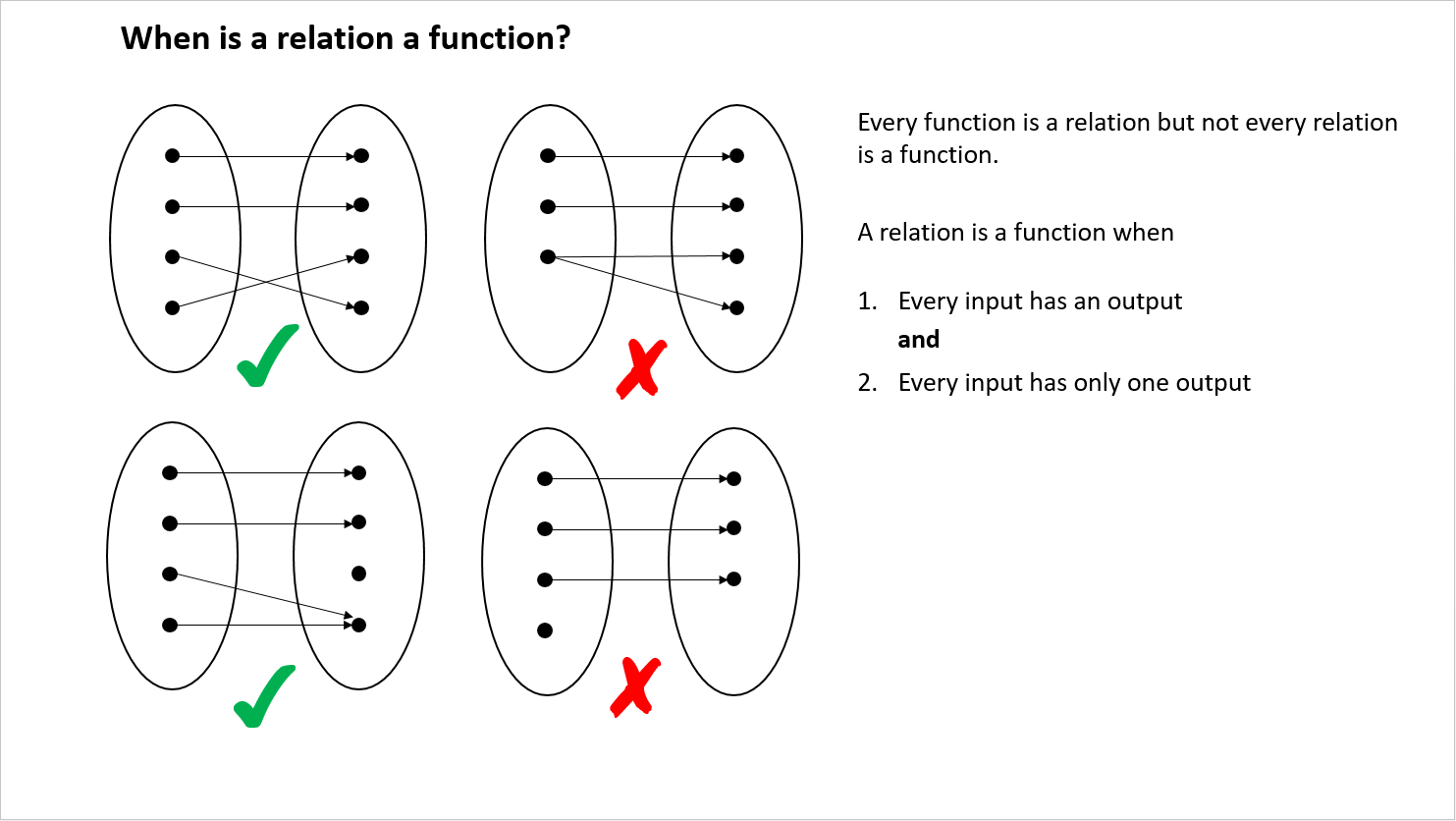 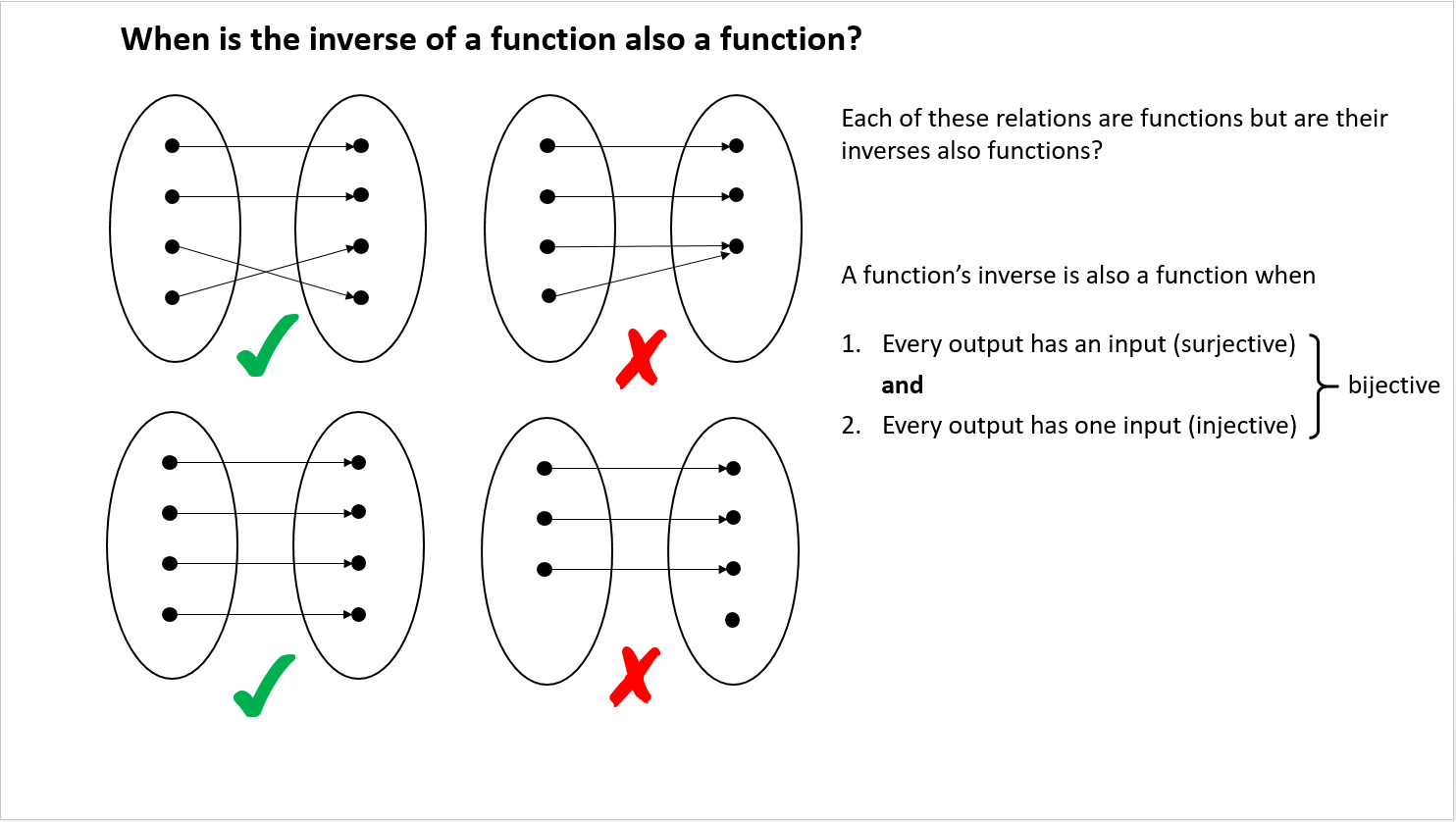 Summary
27
Task 1 - Functions
Learning Outcomes
During the course of this task we will:
Explore the definition of a function and recognise that the set of functions is a subset of the set of relations
Explore the multi-representations of functions and relations and use these to understand the difference between a function and a relation
Explore the concept of inverse and investigate the idea that the inverse of a function is not always a function
Recognise the criteria that apply in order for a function to have an inverse which is also function.
28
Task 2 - Introduction to Calculus
Learning Outcomes
During the course of this task we will:
Recognise the importance of building on students’ prior knowledge of rates of change to introduce calculus
Identify the slope of a secant on a curve as the average rate of change
Understand  the, origin of, and the need for calculus
Understand the difference between average rate of change and instantaneous rate of change
Identify the slope of a tangent to a curve as the instantaneous rate of change.
29
Discuss
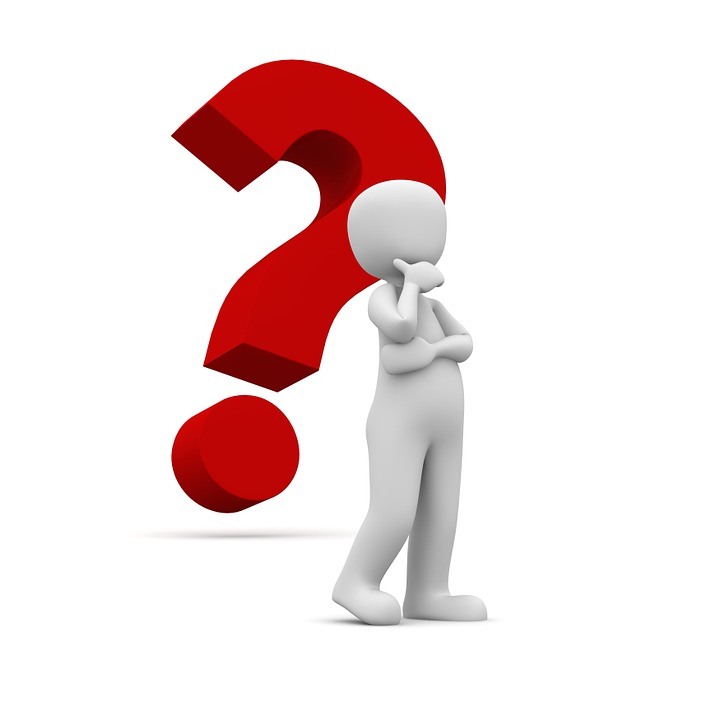 What do you want your students to understand from calculus?
30
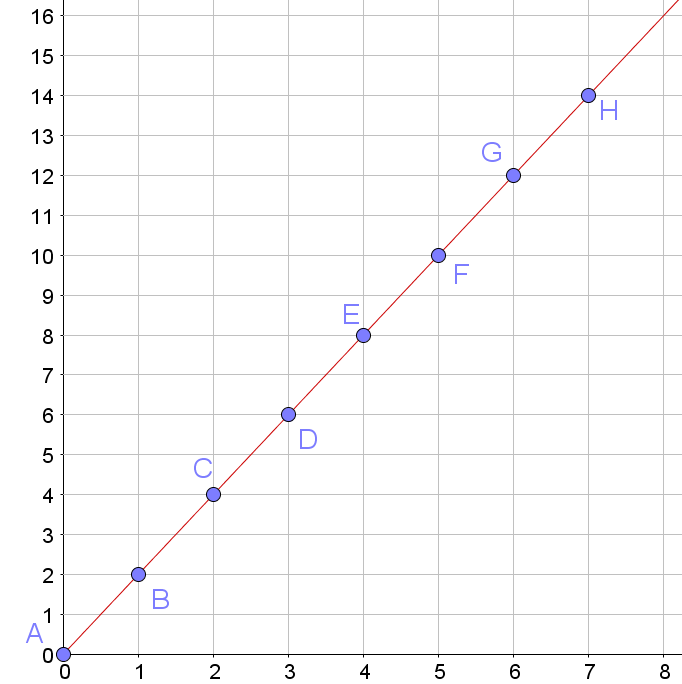 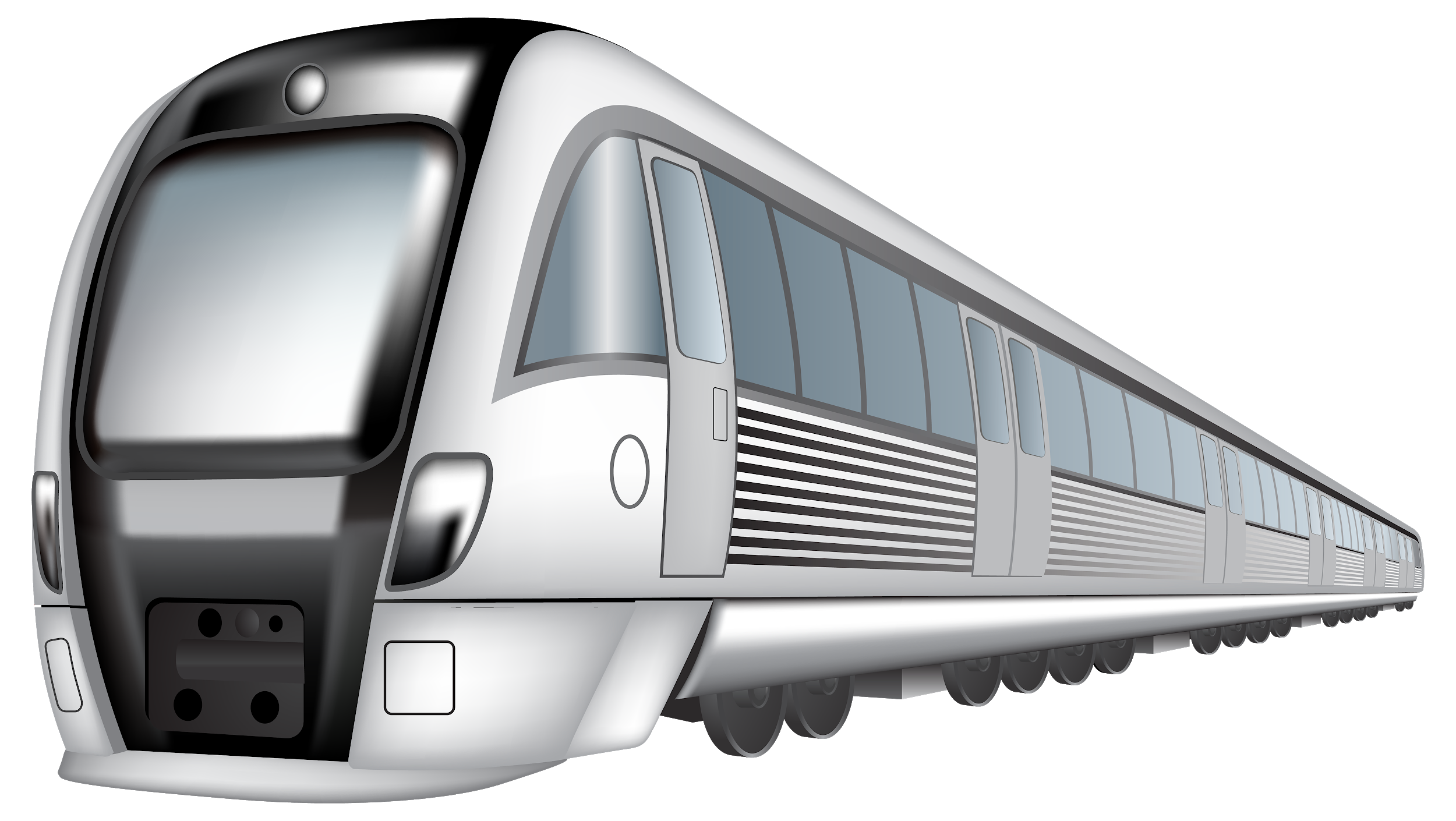 Distance (km)
Rates of Change at Junior Cycle
Time (minutes)
31
Task 2 – You sayin’ I’m fast?
In 2009 Usain Bolt broke the world record for the 100m sprint with a time of 9.58s.
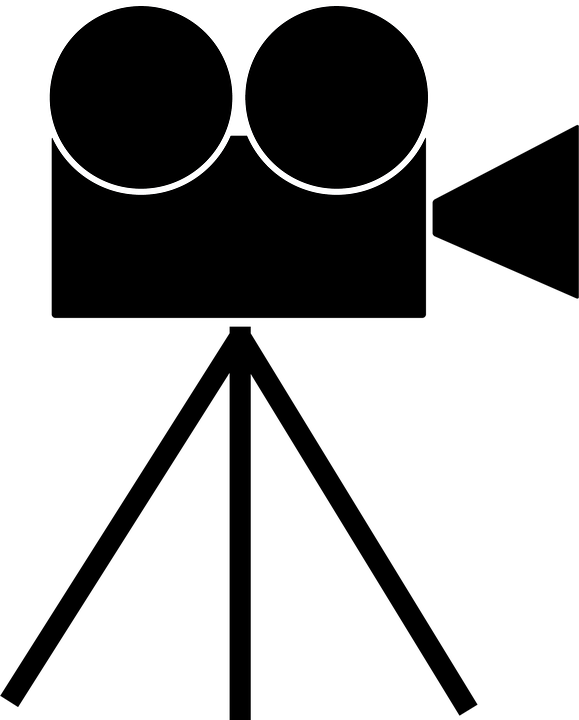 32
Task 2 - Are you saying I’m fast?
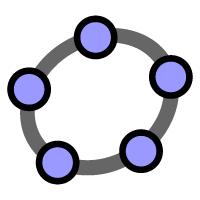 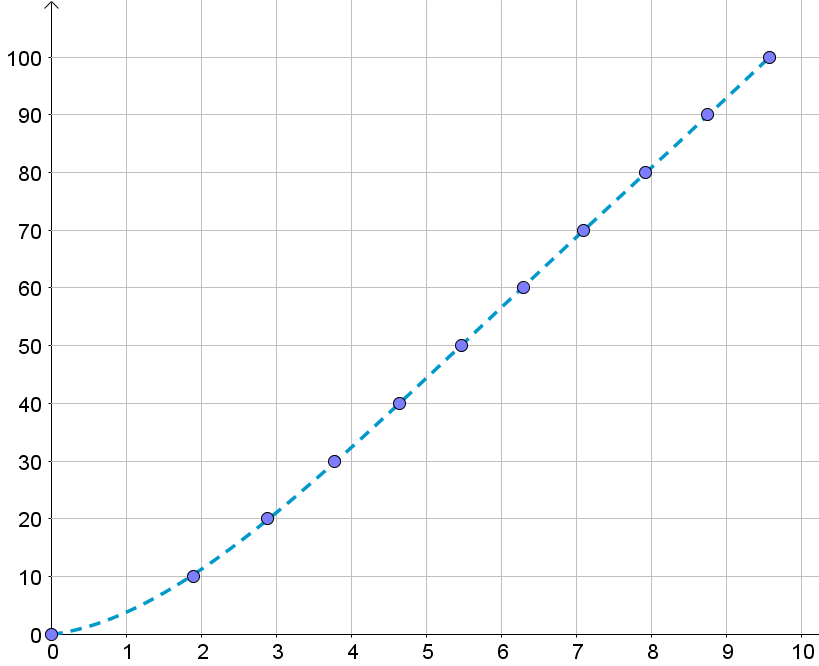 Distance (m)
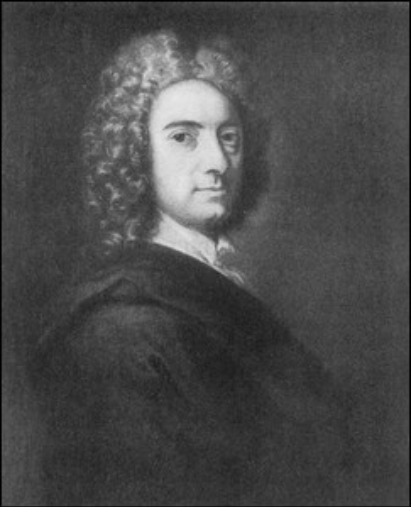 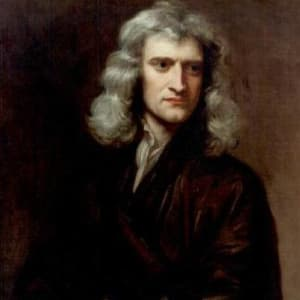 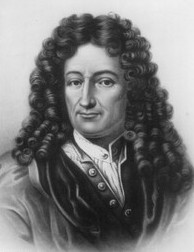 33
Time (s)
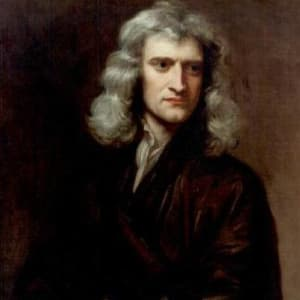 Origin of Calculus
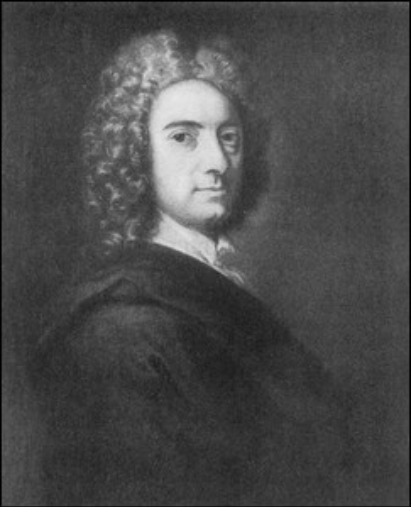 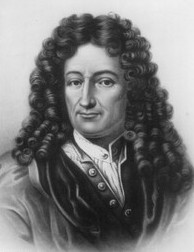 Newton
Von Leibniz
Berkeley
34
Task 2 - Introduction to Calculus
Learning Outcomes
During the course of this task we will:
Recognise the importance of building on students’ prior knowledge of rates of change to introduce calculus
Identify the slope of a secant on a curve as the average rate of change
Understand the, origin of, and the need for calculus
Understand the difference between average rate of change and instantaneous rate of change
Identify the slope of a tangent to a curve as the instantaneous rate of change.
35
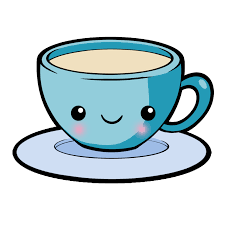 36
Task 3 - Rates of Change
	Learning Outcomes
During the course of this task we will:
Investigate the rates of change at different points on a curve as the slope of the tangent to the curve at those points
Explore the relationship between a function and the derivative of that function
Recognise the importance of using a constructivist approach to allow students to discover the rates of change / the slopes of tangents to a curve
See the benefits in using Digital Technologies to further enhance students’ understanding of this concept.
37
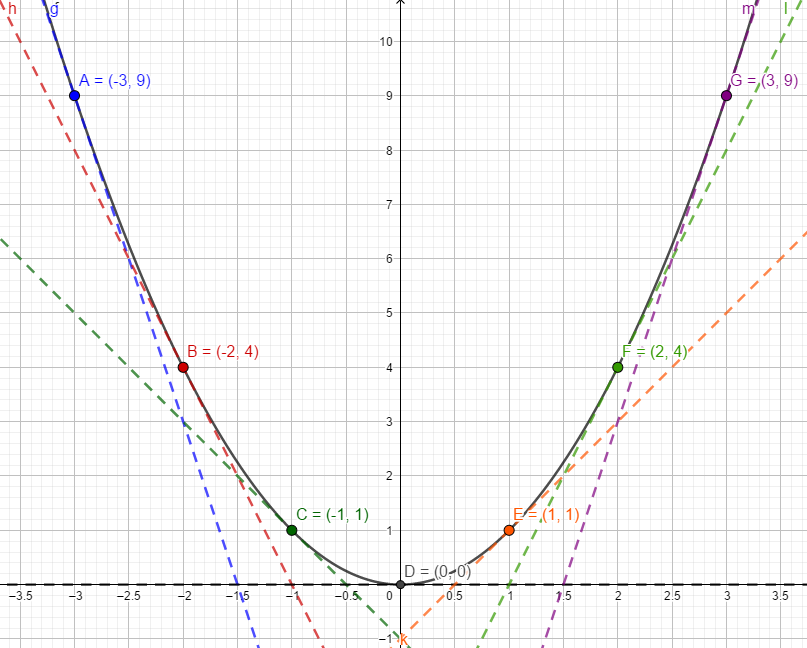 Task 3: Constructing a Lesson
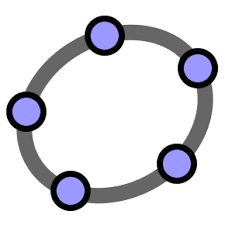 38
Exploring the derivative of functions
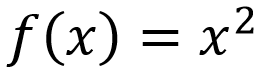 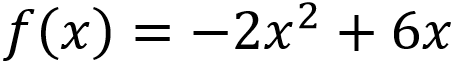 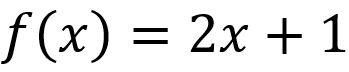 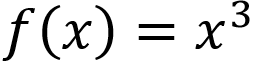 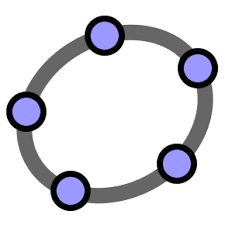 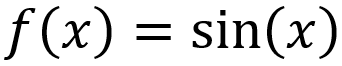 39
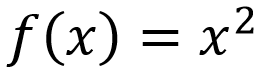 Use the slopes of these tangents to create another function
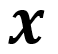 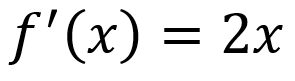 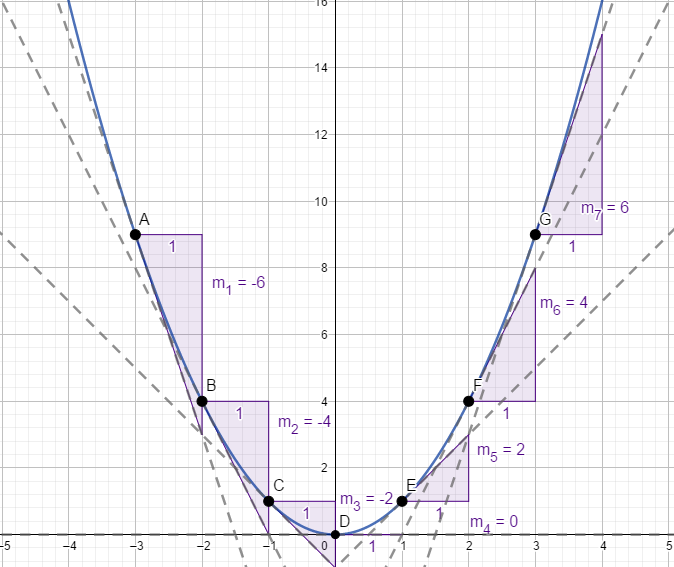 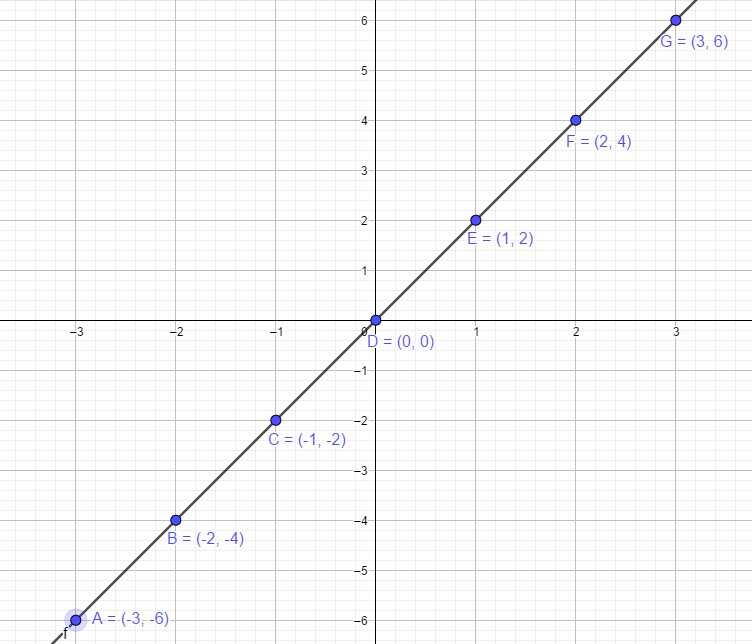 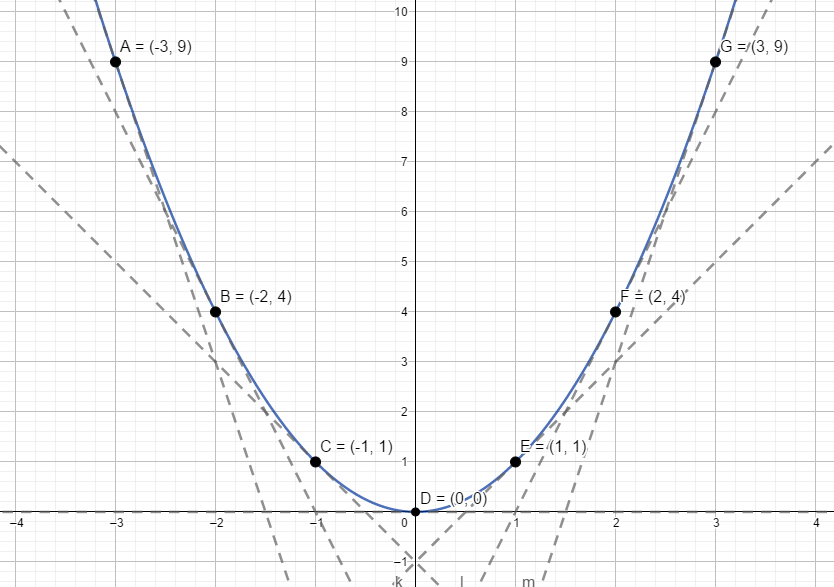 Describe the relationship between the x values and the slopes of the tangents to the curve.
40
Use the slopes of these tangents to create another function
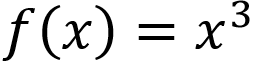 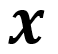 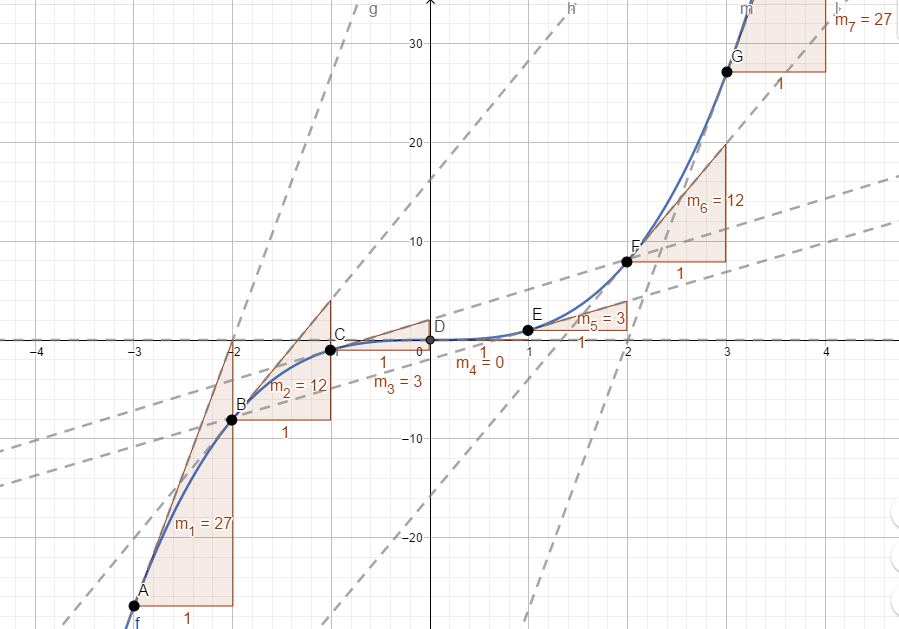 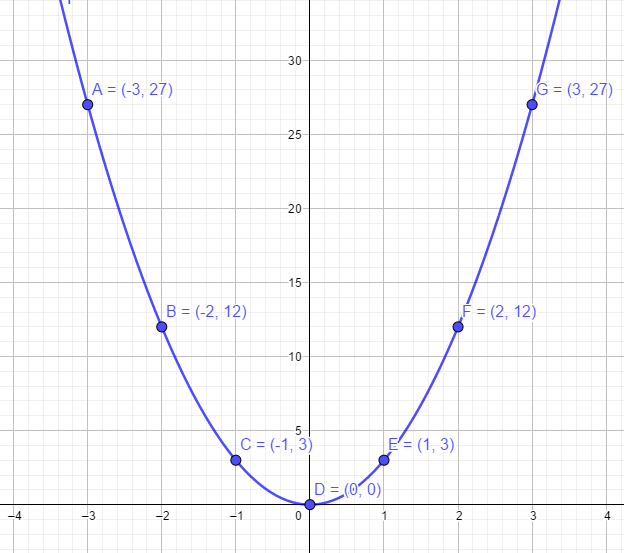 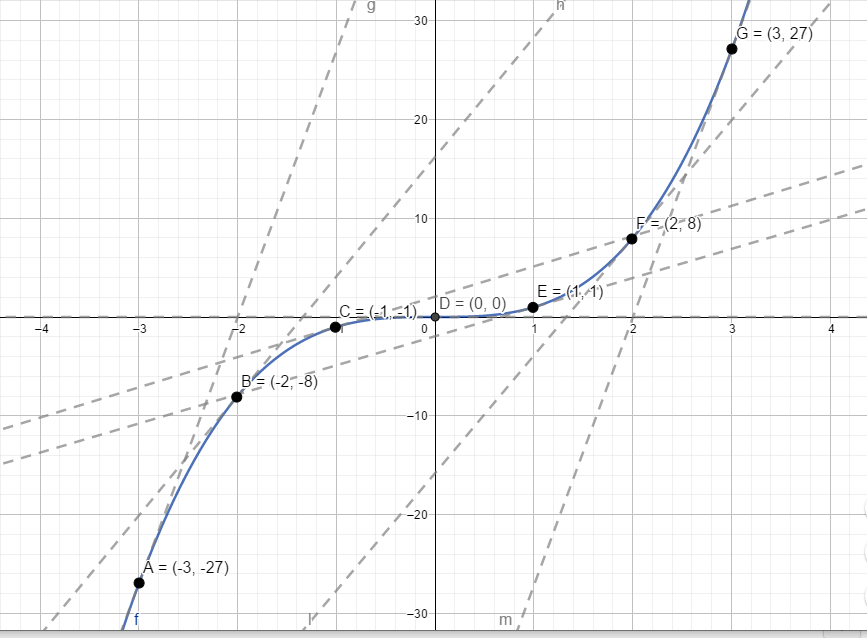 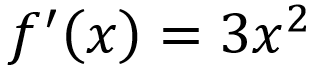 Describe the relationship between the x values and the slopes of the tangents to the curve.
41
Use the slopes of these tangents to create another function
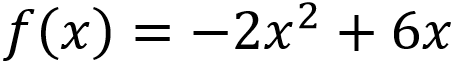 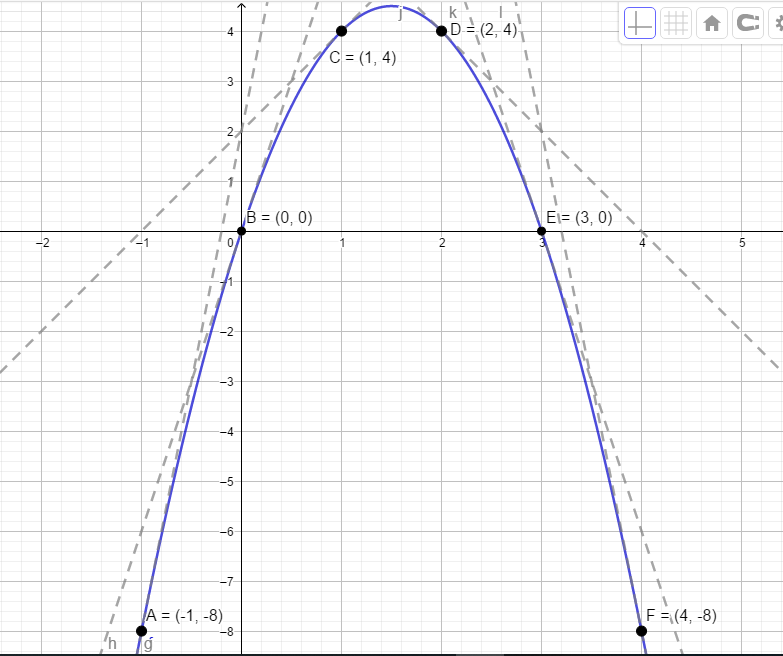 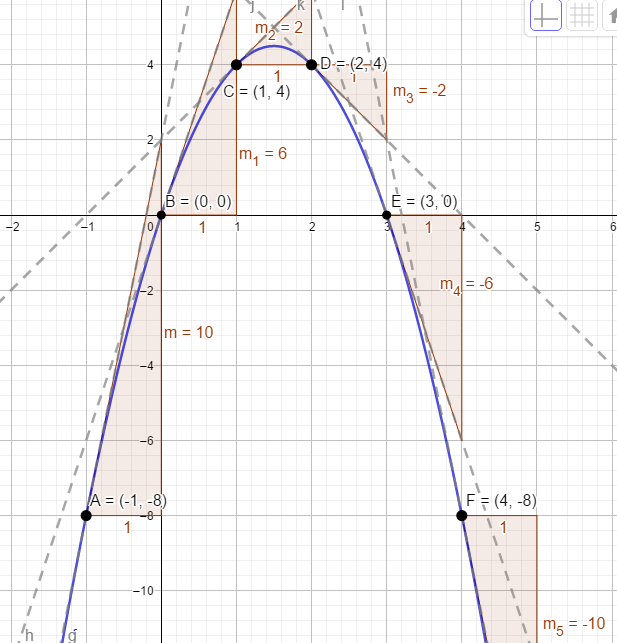 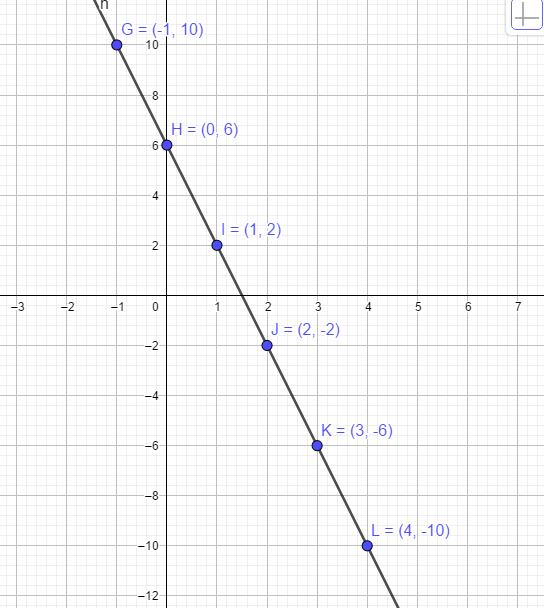 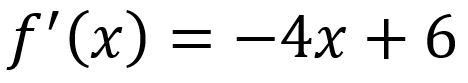 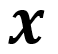 Describe the relationship between the x values and the slopes of the tangents to the curve.
42
Use the slopes of these tangents to create another function
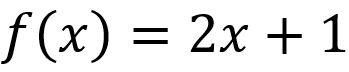 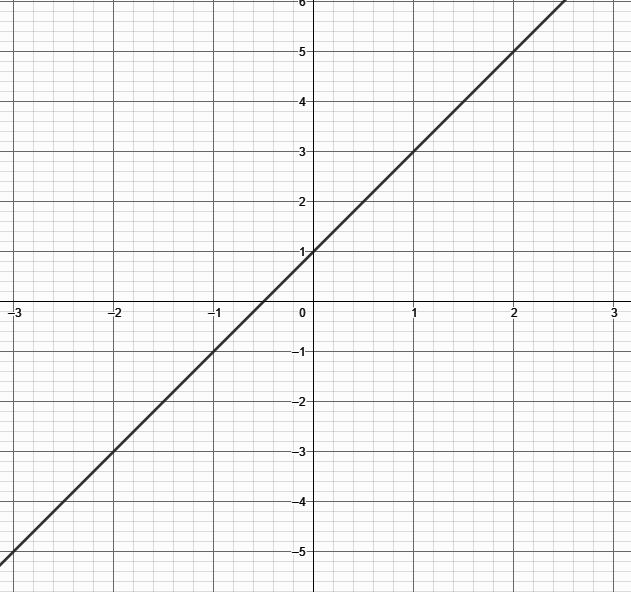 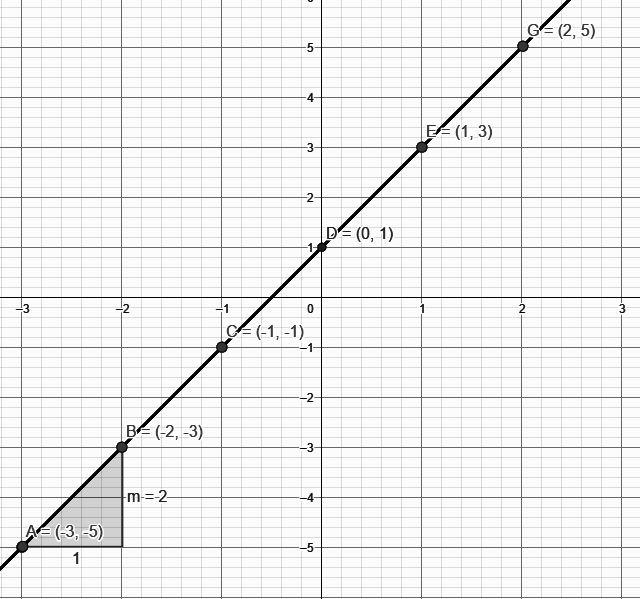 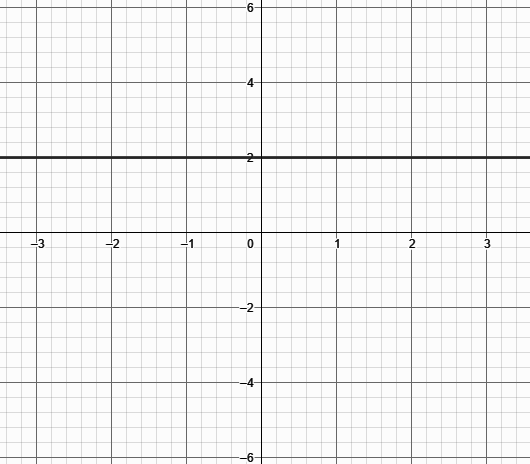 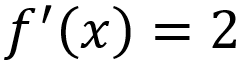 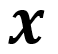 Describe the relationship between the x values and the slopes of the tangents to the curve.
43
Use the slopes of these tangents to create another function
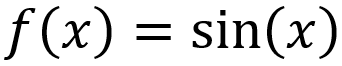 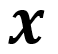 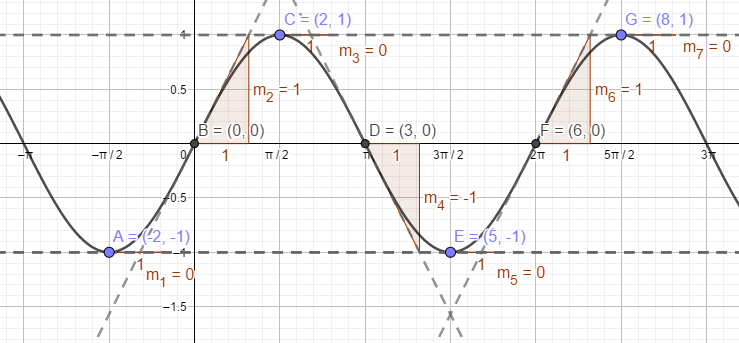 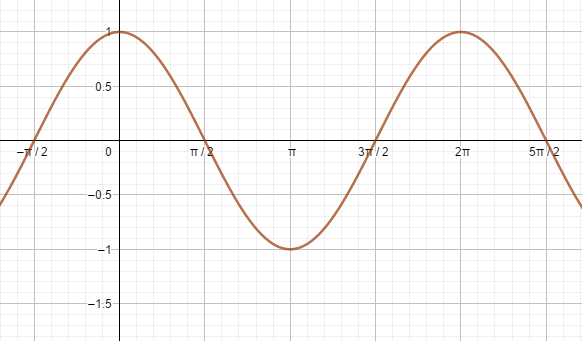 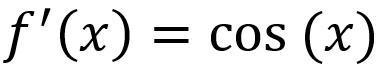 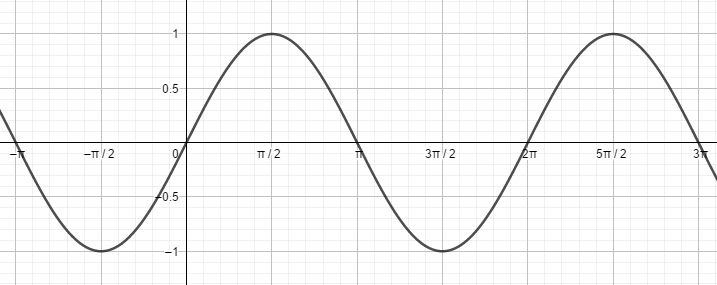 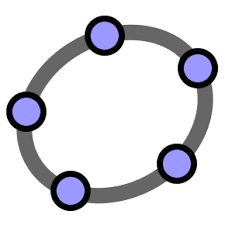 Describe the relationship between the x values and the slopes of the tangents to the curve.
44
What opportunities exist in other STEM subjects to demonstrate the importance of Calculus?
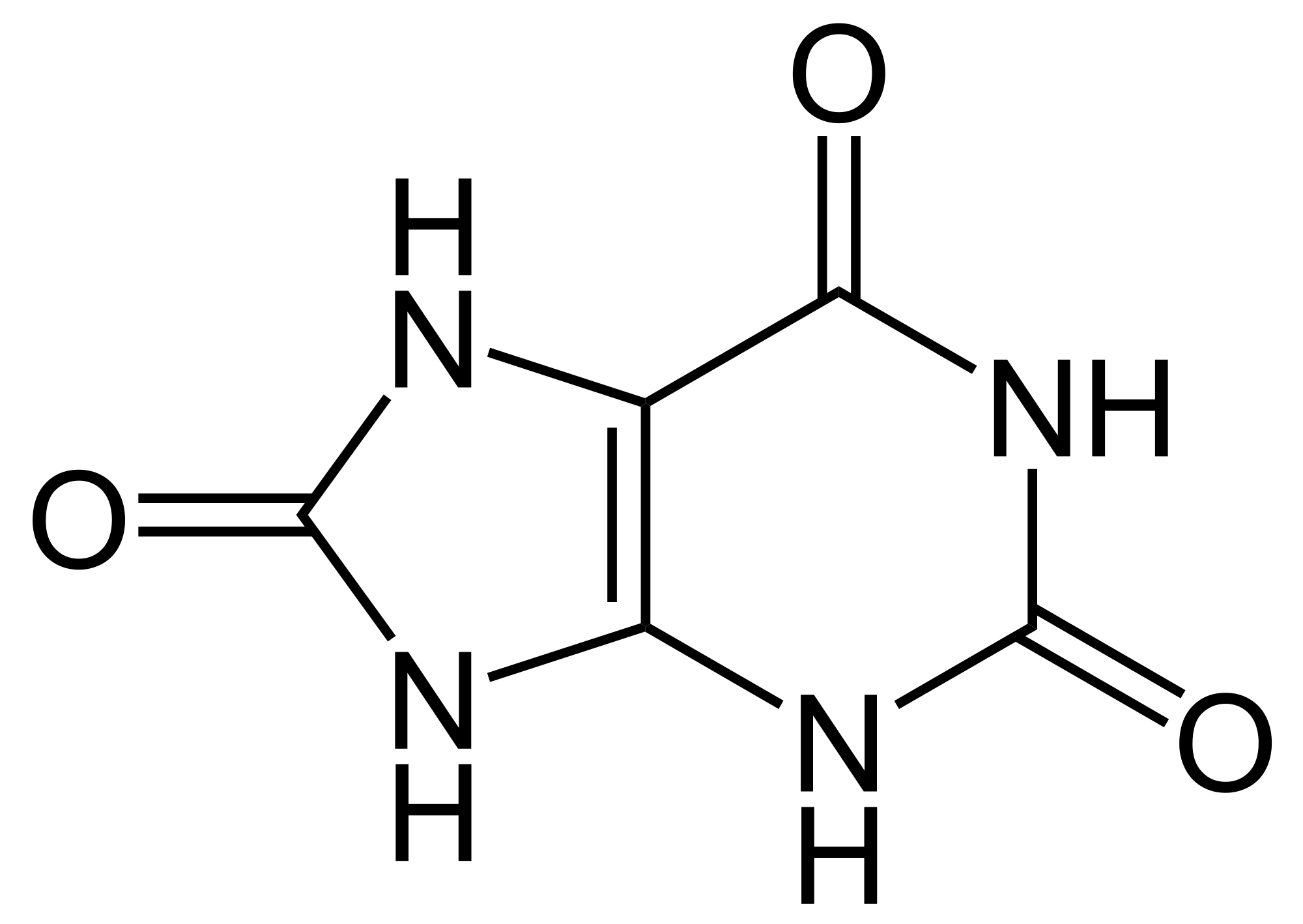 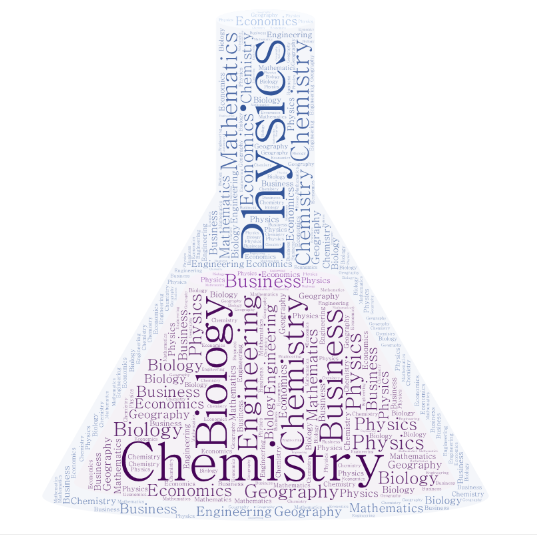 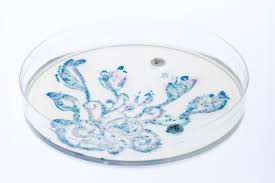 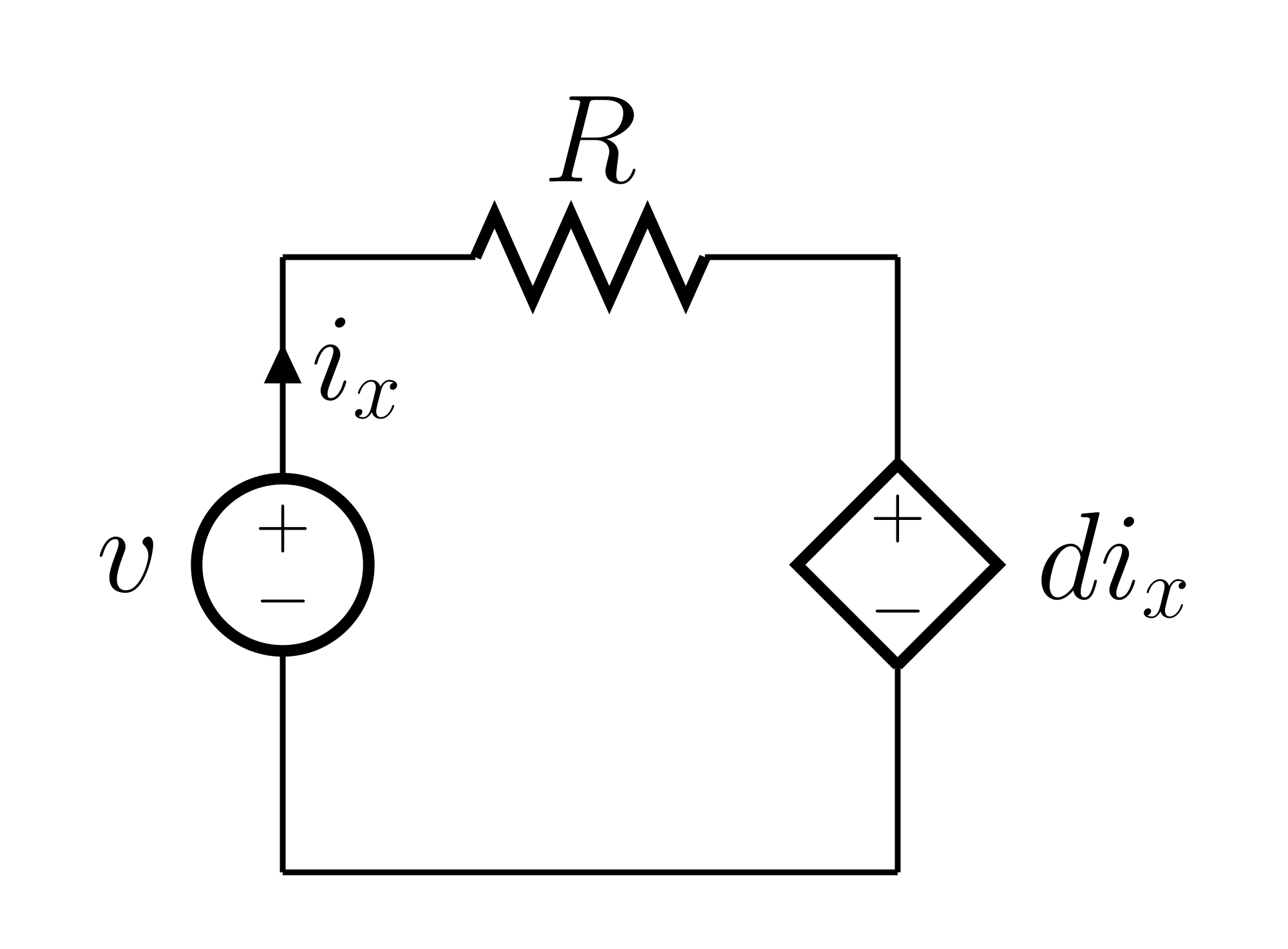 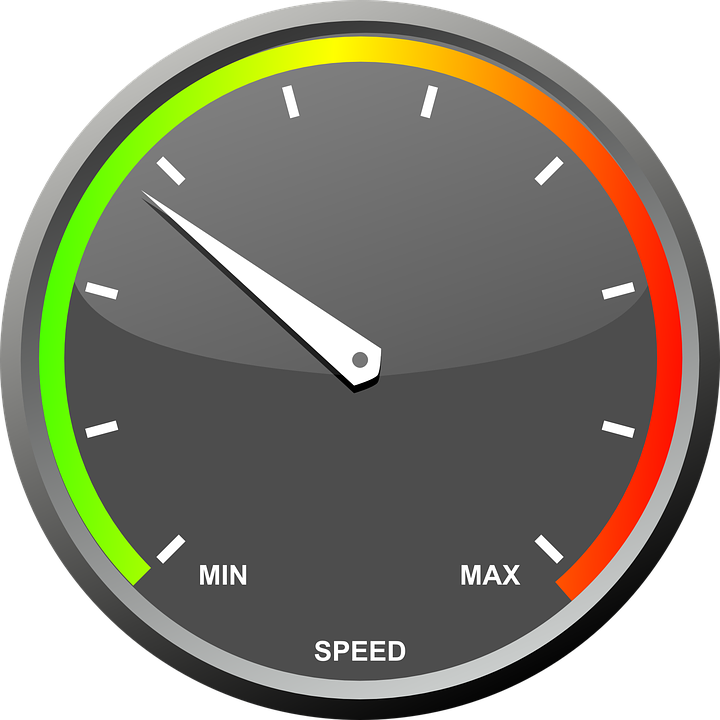 45
Task 3 - Rates of Change
	Learning Outcomes
During the course of this task we will:
Investigate the rates of change at different points on a curve as the slope of the tangent to the curve at those points
Explore the relationship between a function and the derivative of that function
Recognise the importance of using a constructivist approach to allow students to discover the rates of change / the slopes of tangents to a curve
See the benefits in using Digital Technologies to further enhance students’ understanding of this concept.
46
Take Home Task: Visualising Derivatives
	Learning Outcomes
Understand the importance of visualising derivatives
Use a matching exercise to further develop their understanding of different derivatives
Use appropriate vocabulary to describe the shapes of curves and to describe the relationships between graphs of derivatives.
47
Describe the shape of this curve and the slope of the tangent as it moves along the function
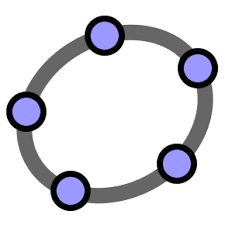 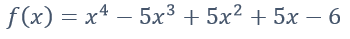 48
Matching Activity
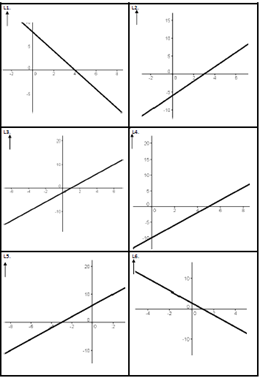 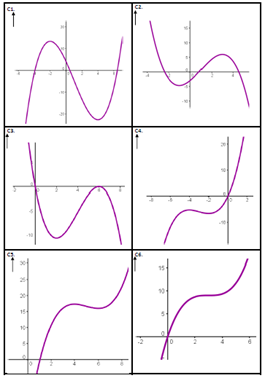 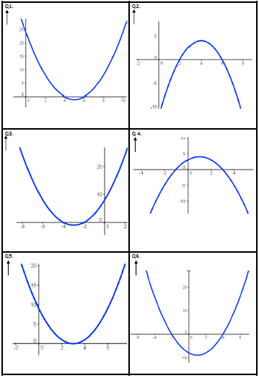 49
Matching Activity: Solutions
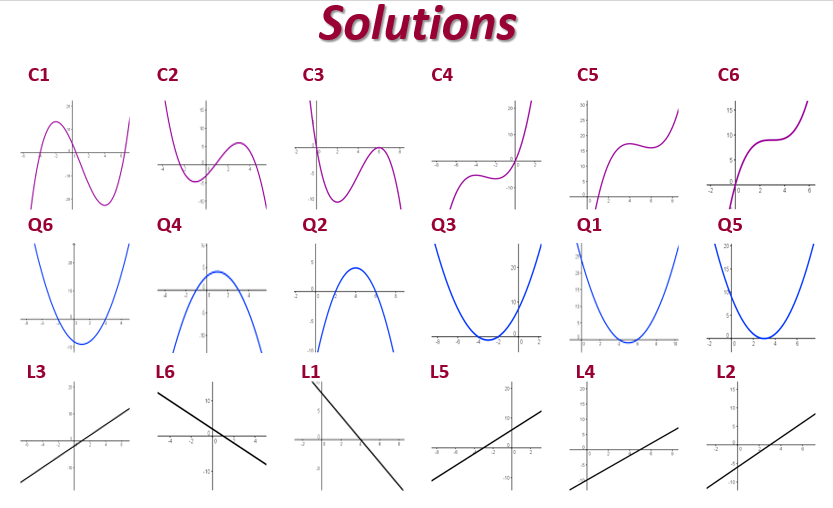 50
Take Home Task: Visualising Derivatives
	Learning Outcomes
Understand the importance of visualising derivatives
Use a matching exercise to further develop their understanding of different derivatives
Use appropriate vocabulary to describe the shapes of curves and to describe the relationships between graphs of derivatives.
51
Key Messages
It is important to build on students’ knowledge from Junior Cycle to extend their understanding of Functions at Senior Cycle.
It is important to understand the difference between a relationship and a function.
It is important for students to understand the origins and purpose of differential calculus and its use for analysing functions.
52